DOA BELAJAR
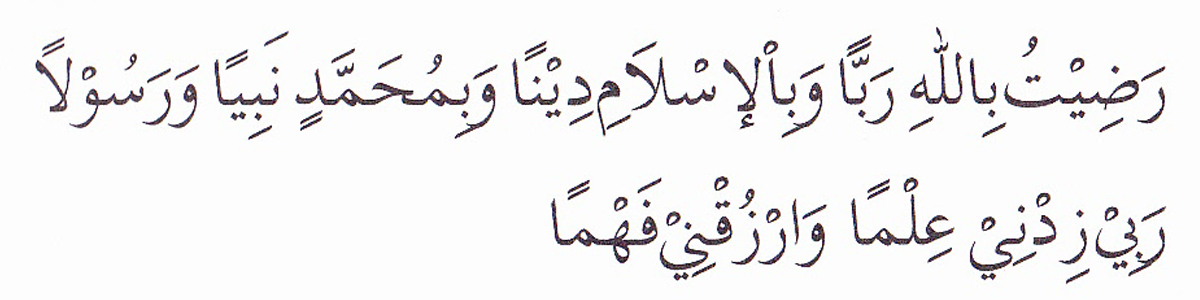 PEMBUKA BELAJAR
“Kami ridho Allah SWT sebagai Tuhanku, Islam sebagai agamaku, dan Nabi Muhammad sebagai Nabi dan Rasul, Ya Allah, tambahkanlah kepadaku ilmu dan berikanlah aku kefahaman”
PELAYANAN PUBLIK DALAM SISTEM ADMINISTRASI NEGARAMUHAMMAD KHOZINSISTEM ADMINISTRASI NEGARA
MUHAMMAD KHOZIN, S.IP, MPA
GERRY KATON MAHENDRA, S.IP, MIP
Disampaikan pada Kuliah MK Sistem Administrasi Negara
2021
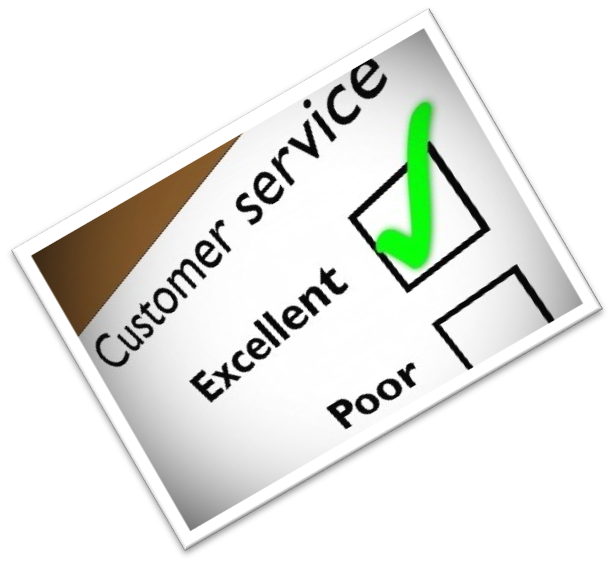 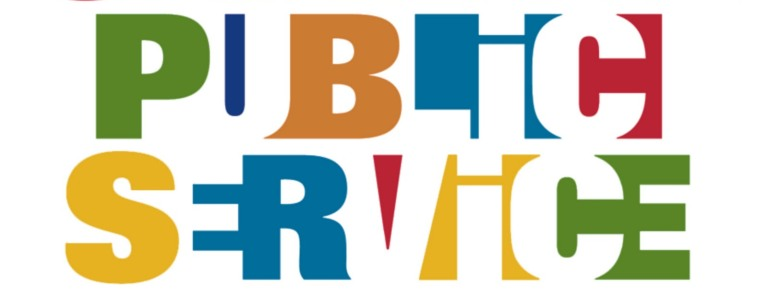 Konsepsi Pelayanan Publik
Pengertian Pelayanan Publik/Umum
Pelayanan umum adalah suatu usaha yang dilakukan kelompok atau seseorang atau birokrasi untuk memberikan bantuan kepada masyarakat dalam rangka mencapai suatu tujuan tertentu
PERANAN PEMERINTAH DALAM PUBLIC SERVICE
Pembuatan peraturan dan kebijakan (regulatory and policy making)
Pemberian pelayanan (service delivery); dan 
Penegakan peraturan dan kontrol terhadap penyelenggaraan peraturan (compliance).
Teori ‘Exit’ & ‘Voice’
Lingkaran Pelayanan
AKHIR LINGKARAN
AWAL LINGKARAN
masuk arena parkir
Masuk arena parkir
Mencari tempat parkir
Disapa Satpam
Masuk toko
Keluar toko
Membayar
Disapa Satpam
Disapa kasir
Ambil trolly/tas
Menunggu
Memilih belanjaan
Antri keluar
Minta tolong penjaga toko
Membaca denah toko
Mengunjungi Counter obat
PELAYANAN PUBLIK
SEGITIGA PELAYANAN PUBLIK
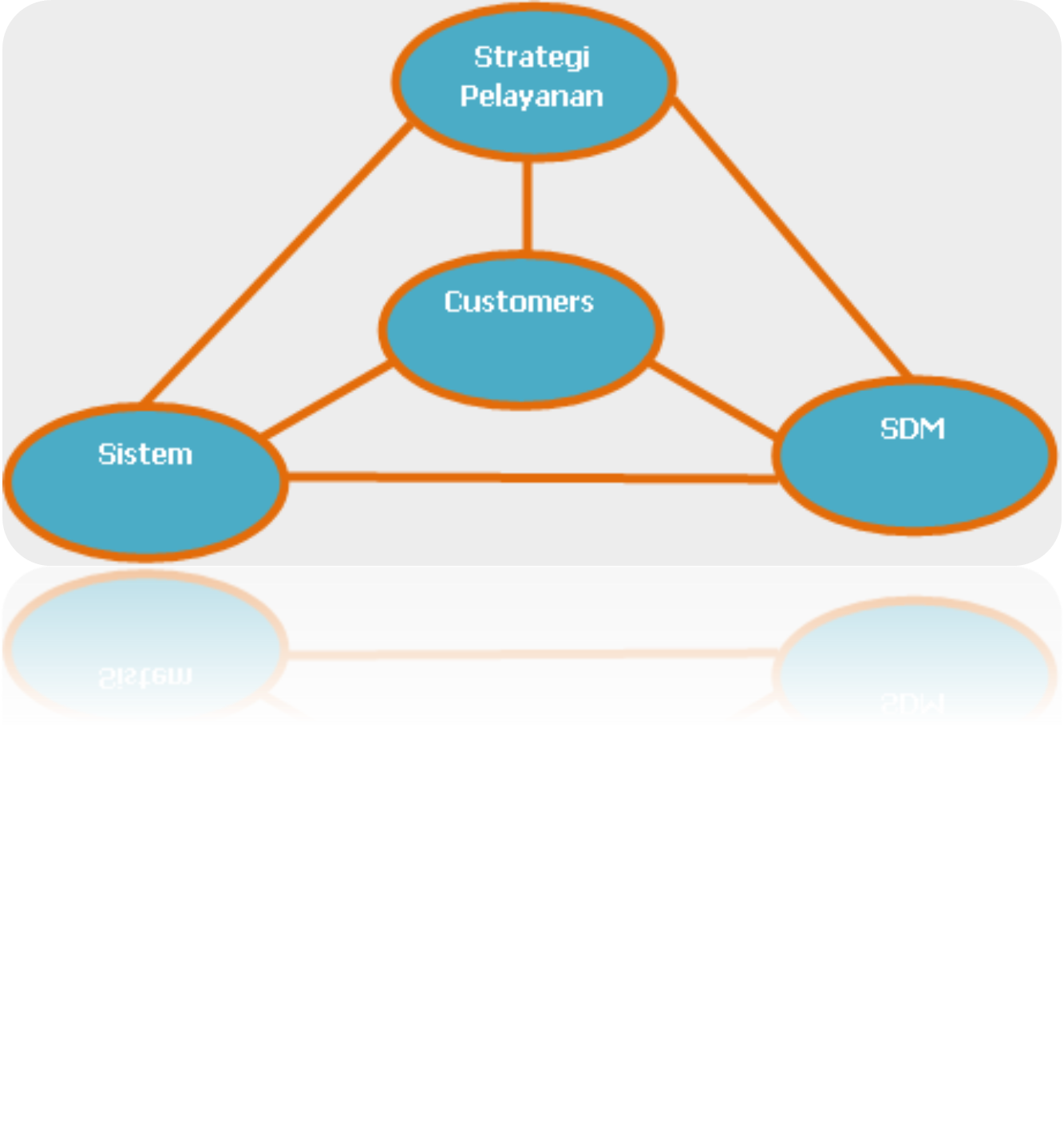 UNSUR-UNSUR PELAYANAN PUBLIK
PARTISIPASI MASYARAKAT DALAM PELAYANAN
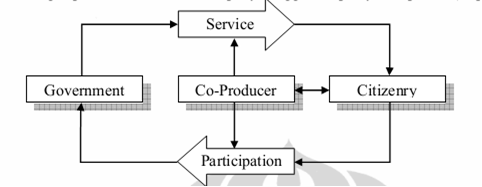 AZAS PELAYANAN
PRINSIP PELAYANAN PUBLIK
JENIS PELAYANAN
POLA PENYELENGGARAAN PELAYANAN
TAKSONOMI PELAYANAN
DASAR HUKUM
UU No 25 Tahun 2009 tentang Pelayanan Publik;
Peraturan Pemerintah Nomor 96 Tahun 2012 tentang Pelaksanaan Undang-Undang Nomor 25 Tahun 2009 tentang Pelayanan Publik
Qs AL MAIDAH : 2
'….dan tolong menolonglah kamu dalam (mengerjakan) kebajikan dan takwa, dan jangan tolong menolong dalm berbuat dosa dan pelanggaran. Dan bertakwalah kamu kepada Allah, sesungguhnya Allah amat berat siksa-NYA”

Menjadi pelayan publik (ASN) 
harus menginat ayat ini, bahwa tugas pelayan publik  adalah melayani untuk membantu orang lain
Pesan Hari ini
PENUTUP BELAJAR
بِسْمِ اللَّهِ الرَّحْمَنِ الرَّحِيمِ

اَللَّهُمَّ أَرِنَا الْحَقَّ حَقًّا وَارْزُقْنَا اتِّـبَاعَه ُ وَأَرِنَا الْبَاطِلَ بَاطِلاً وَارْزُقْنَا اجْتِنَابَهُ


Ya Allah Tunjukkanlah kepada kami kebenaran sehinggga kami dapat mengikutinya, 
Dan tunjukkanlah kepada kami keburukan sehingga kami dapat menjauhinya.